Základní škola a Mateřská škola, Šumná, okres ZnojmoOP VK 1.4 75022320Tematický celek:  Prvouka pro 1.stupeň ZŠHlavní  město  PrahaVY_03_INOVACE_32_20Mgr. Hana SlabáAnotace: informace, zajímavosti, úkolyMetodika: prezentace slouží k předvedení na interaktivní tabuli
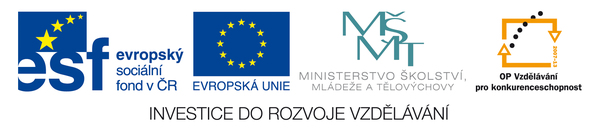 Hlavní město Praha
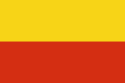 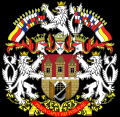 Katastrální výměra:496 km²
Počet obyvatel:1 272 690 
 Hustota zalidnění:2 601.2 obyvatel




 
 
Nadmořská výška:177 m n. m. – 399 m n. m.
Nejvyšší  bod: vrch Teleček 

 




 
Je 14. největším městem Evropské Unie
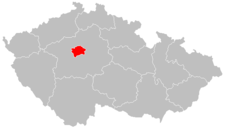 PRAHA
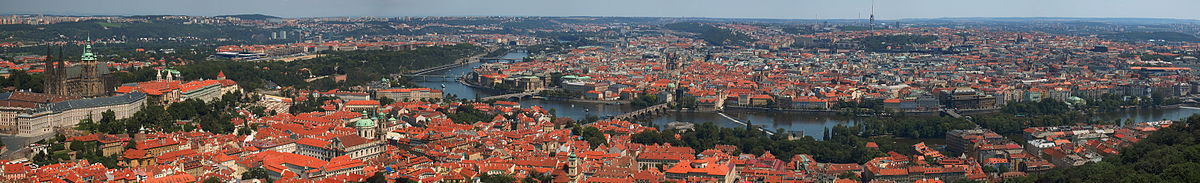 Průmysl
Praha patří tradičně k nejdůležitějším hospodářským centrům Česka. Vedle význačného filmového průmyslu a zřejmě nejvýznačnějšího odvětví, turistiky, se zde nachází i mnoho závodů zpracovatelského průmyslu.
výroba kovodělných výrobků
 výroba strojů a zařízení
 chemie a farmaceutický průmysl
 průmysl výrobků ze skla, keramiky a porcelánu, stavební hmoty
 výroba dopravních prostředků (mimo výroby automobilů), zde zejména kolejní soupravy, motocykly, lehká letadla a jiné
Příroda
Většina rozlohy hlavního města náleží k celku Pražská plošina -Středolabská tabule. Na jihu jsou  další dva celky -  Hořovická pahorkatina,  Brdská vrchovina .
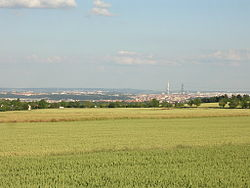 Petřín  je 327 m vysoký kopec v centru Prahy.
 Na Petříně najdeme skály zejména z pískovce.
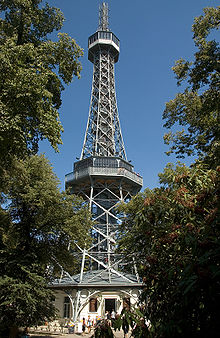 Od nepaměti se zde lámal kámen — opuka — ze kterého Praha postavila hodně staveb.
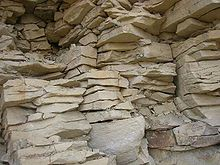 Vodstvo
Vltava  je  (433 km) nejdelší řeka v České republice. Pramení na Šumavě, protéká mimo jiné Českým Krumlovem, Českými Budějovicemi a Prahou a ústí zleva do Labe v Mělníku.
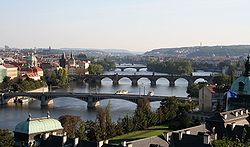 Doprava :
Letecká
Vodní
Podzemní
Silniční 
Po kolejích
Památky
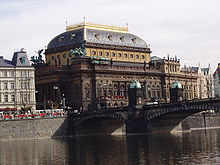 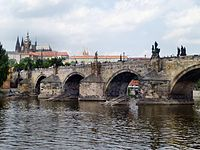 Úkoly:
1.S kým se pojí  Vyšehrad ?
2.Co je Karolinum ?
3.Jak se dříve jmenoval Karlův most ?
4.Kdy zažívá Praha největší rozvoj ? 
5. Která řeka protéká Prahou ? 
6.Co je to za značku ?
7.Kde najdeš sochu sv. Václava ?
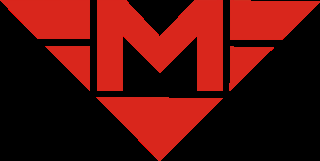 Zdroje :
Image:Prague coat of arms.png ; Lions are from Image:Small coat of arms of the Czech Republic.svg
                                            Autor:Petr Dlouhý

 adapted colours in File:Flag of Moravia.svg

http://commons.wikimedia.org/wiki/File:2004_Stredocesky_kraj.PNG
Autor : cs:ŠJů

 
Autor : Rodge500

Autor : Miaow Miaow 

 
Autor : Lukáš Hron

Autor : Hans Peter Schaefer, http://www.reserv-a-rt.de

 Autor : Patrick-Emil Zörner (Paddy)
Autor  :JoJan

Autor : wikinight2  , Prag_Metro_Logo.svg

 
Svobodné licence GNU pro dokumenty